وزارة التعليم العالي والبحث العلمي جامعة محمد لمين دباغين سطيف _2_ كلية الآداب واللغات تخصص : لسانيات تطبيقية الفوج : 1
مراحل الاكتساب اللغوي عند هبد الرحمن حاج صالح
من اعداد: عبير قشطال 
العايب اكرام 
خطاب خديجة
تحت اشراف: 
د. مصباح
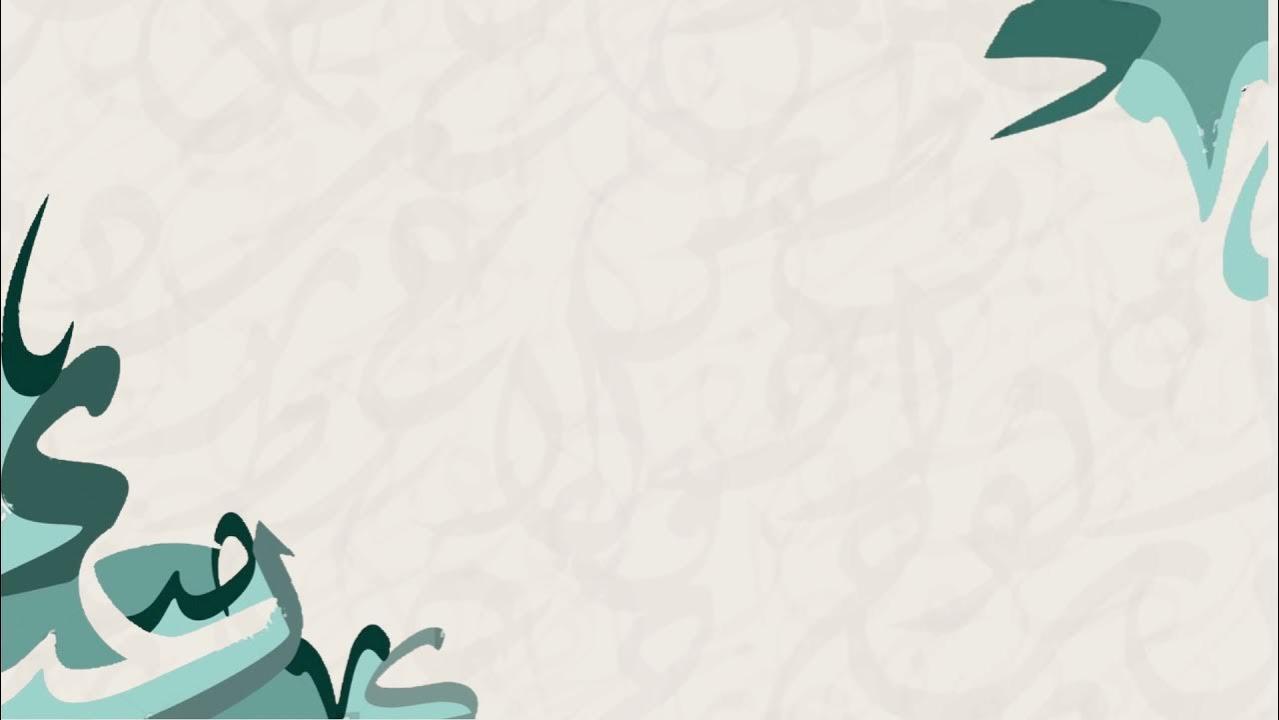 مقدمة: اكتساب اللغة هي تلك العملية الساحرة التي يخوضها الانسان منذ لحظة ولادته،  حيث ينتقل من عالم الصمت الى عالم المعنى والكلمة. تعد رحلة معقدة ومتعددة،  تتشابك فيها العوامل البيولوجية والنفسية والاجتماعية لتشكل تلك القدرة الفريدة التي تميز الانسان عن سائر الكائنات.
عبد الرحمان الحاج صالح: عالم اللغوي جزائري ملقب" بأبو اللسانيات" والرائد في اللغة العربية،  أول الداعين الى تبني المنهج البنيوي، اهتدى الى مشروع الذخيرة اللغوية العربية عن طريق البرمجة الحاسوبية،  يعد مؤسس الدرس اللساني في الجامعة الجزائرية. من مؤلفاته:  معجم علوم اللسان. بحوث ودراسات في علوم اللسان. الدماغ اللغوي عند العرب ومفهوم الفصاحة. علم اللسان العربي وعلم اللسان العام. فائز بجائزه الملك فيصل العالمية لعام 2010م/ 1431ه ، قسم اللغة العربية والأدب في موضوع الدراسات التي عنيت بالفكر النحوي عند العرب. توفي يوم الاحد 5 مارس 2017 بالعاصمة في الجزائر عن عمر يناهز 90 سنه بعد معاناه مع المرض.
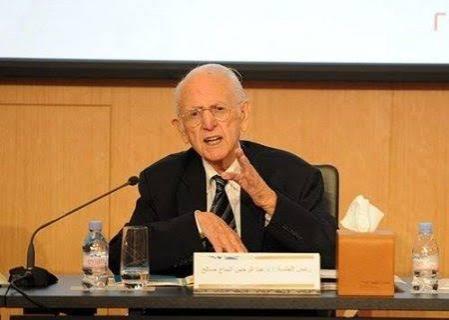 1. تعريف اللغة:
لغة : 
لغو اللام والعين والحرف المعتل أصلا صحيحان ، أحدهما يدل على الشي لا يعتد به والآخر على اللهج بالشيء
اصطلاحا: 
أداة يتم التواصل بها من خلال مجموعة من الرموز الصوتية المكتسبة تتم التواضع عليها بين أفراد مجتمع ما.
2. تعريف الاكتساب:
اصطلاحا هو عملية لاشعور غير المقصودة التي يتم بواسطتها تعلم اللغة الام، ذلك ان الفرد يكتسب لغته الام في مواقف طبيعية وهو غير واع بذلك ودون أن يكون هنالك تعليم مخطط له
لغة: 
 جاء في لسان العرب لابن منظور حول مفهوم الاكتساب قوله كسب، الكسب طلب الرزق،  واصله كسب، يَكسِب كسبًا واكتسب.
3. تعريف الاكتساب اللغوي: عملية تلقائية يقوم بها الطفل دون قصد منه، دون معرفة مسبقة بقواعد لغته وقوانينها، وان كان يملك القدرة الكامنة  التي تلازمه بلا وعي وتسمح له بأن يفهم وينتج عدد غير محدود من الجمل الجديدة.
4. العوامل المؤثرة على اكتساب اللغة
حجم العائلة: 
العائلة الصغيرة توفر جو مناسب للطفل على تعلم عكس العائلة الكبيرة.
الصحة: 
تؤثر الاضطرابات النفسية على سرعة تعلم الطفل ، حيث أن سلامة جهاز الكلام أو اضطرابه له دور في سرعة التعلم وعدمه.
الذكاء: 
ان الطفل الذكي يتعلم مبكر
العوامل البيئية: 
كلما كانت البيئة الاسرية والثقافية غنية كلما زاد الأداء اللغوي للطفل.
5.الاكتساب اللغوي عند ابن خلدون
اكتساب من خلال الحفظ والفهم
الاكتساب من خلال الترعرع في البيئة
طرق الاكتساب عند ابن خلدون
الاستعمال: 
كثره الاستعمال للغة يساعد على الاكتساب اللغوي لدى الفرد.
الفهم: يسهل على تعلم واكتساب اللغة وحفظها بمبدأ الفهم.
كثرة الحفظ وجودة المحفوظ: 
أهم مبدأ وهو الكثرة و الجودة في الحفظ. يرسخ ويؤكد على اكتساب اللغة
6. مراحل اكتساب اللغة عند عبد الرحمان حاج صالح
مرحلة ما قبل اللغة: 
وهي مرحله تمهيد واستعداد يصدر فيها الطفل اصوات انفعاليه حيث تتضمن ثلاث فترات وهي
فترة التقليد والمحاكاة: تبدأ عند الأطفال العاديين من نهاية السنة الاولى إلى سن الخامسة و السادسة وفي هذه المرحلة يقلد الطفل الاصوات التي يسمعها.
فتره المناغاة لعب عشوائية لا يهدف منه الطفل الا الاتصال بالغير وانما هي أصوات فقط
فترة الصراخ: تبدا هذه المرحلة بالصرخة الاولى حيث أول استعمال للجهاز التنفسي الى غاية ثلاثة أشهر الاولى.
المرحلة اللغوية
مرحله الكلام الحقيقي: 
يدخل الطفل مرحلة إصدار الأصوات والتعبير عن أنفسهم بكلمتين فيقوم بجمع كلمتين لتكوين جملة.
مرحله الكلمة الواحدة : 
يبدأ ظهور الكلمات الاولى عند الطفل بعد مرحله التقليد، حيث في هذه المرحلة تتيح للطفل فرصة الاتصال بغيره.
7.معيقات الاكتساب اللغوي
الحبسة الوراثية انعقاد اللسان فقدان القدرة على الكلام والكتابة
مشاكل السمع: صعوبة في فهم الكلمات وسمعها
التأتأة اضطراب يصيب عملية التواصل
ضعف في القدرات العقلية التأخر او الإعاقة الذهنية
البيئة والعوامل المحيطة بالطفل
خاتمة _ الاكتساب عملية عفوية نظرية يقوم بها الطفل دون قصد او اختيار._ الاكتساب اللغوي عند عبد الرحمن الحاج صالح يتمثل في مرحلتين مرحلة ما قبل اللغة تتضمن مرحلة الصراخ مناغاة، التقليد ،و المرحلة اللغوية او بداية الاصوات لغوية فيها مرحله الكلمة الواحدة ومرحله الكلام الحقيقي._  تؤثر عده عوامل على الاكتساب اللغوي البيئة، الذكاء الصحة العائلة....
بعض المصادر والمراجع: 1. ابن جني، الخصائص، تح: عبد الحميد هنداوي، دار الكتب المصرية، القاهرة، د.ط، ج1. 2.ابن خلدون ، المقدمة، تح: مجد عاصي، دار ومكتبة الهلال، بيروت، لبنان، ط1، 1986.3. صالح الشماع، اللغة عند الطفل من الميلاد الى السادسة، دار المعارف، مصر، 1955. 4.عبد الرحمان الحاج صالح، بحوث ودراسات في علوم اللسان، موفيم النشر، د.ط، الجزائر، 2013.
فان وفقنا فمن الله
وان قصرنا 
فمنا ومن الشيطان 
شكرا على حسن
الإصغاء